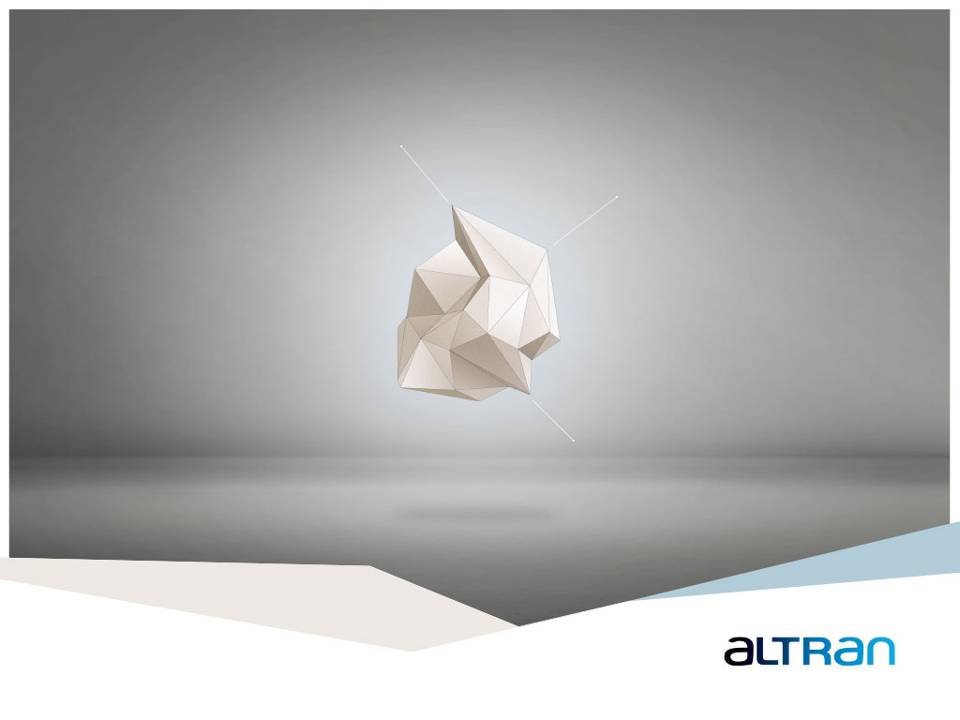 ALTRAN, LEADER GLOBALE
IN INNOVAZIONE
Presentazione 
Altran Italia
Le Certificazioni di Project Management
Le Knowledge Area del Project Management
Donato Fiorentino, PMP, Prince2
1
01—
LEADER GLOBALE
04—
LE CERTIFICAZIONI DI PROJECT MANAGEMENT
02—
CHE COSA FACCIAMO?
05—
GLI STANDARD
03—
ALTRAN ITALIA
06—
LE KNOWLEDGE AREA DEL PROJECT MANAGEMENT
2
Leader globale
Che cosa facciamo?
Altran Italia
Le Certificazioni di PM
Gli Standard
Le KA del PM
1. LEADER GLOBALE
Altran è leader globale in innovazione e consulenza in ingegneria. La missione del Gruppo è supportare le aziende nel creare e sviluppare nuovi prodotti e servizi.
INNOVATION MAKERS*
23.000
RICAVI NEL 2014
€1.756m
DIMENSIONE INTERNAZIONALE
in oltre 20 paesi
INNOVAZIONE
oltre 30 anni
di esperienza per un futuro più tecnologico
*Dipendenti del Gruppo Altran
3
Leader globale
Che cosa facciamo?
Altran Italia
Le Certificazioni di PM
Gli Standard
Le KA del PM
2. CHE COSA FACCIAMO?OUR EXPERTISE
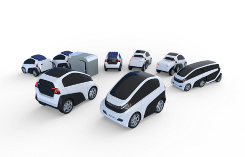 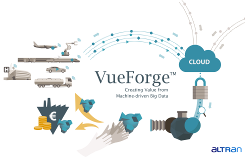 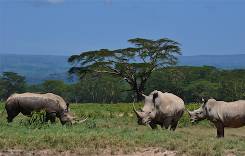 INNOVATIVE PRODUCT DEVELOPMENT
VIDEOCAMERA SATELLITARE PER SALVARE LE SPECIE ANIMALI IN PERICOLO DI ESTINZIONE
AUTOMOTIVE
UN’AUTO ELETTRICA MODULARE E INTELLIGENTE
INTELLIGENT SYSTEMS
ALTRAN TRASFORMA MACHINE-DRIVEN BIG DATA IN OPPORTUNITA’ DI BUSINESS
Altran ha sviluppato VueForgeTM, un’offerta industriale end-to-end per machine-driven big data tramite il quale i dati vengono raccolti e trasformati in informazioni, che a loro volta sono convertite in servizi che aprono la strada a nuove occasioni di business.
Altran Spain ha sviluppato eMOC (Electric Modular Car), un’auto modulare e intelligente, progettata per andare incontro alle aspettative degli utenti, attraverso un modulo esterno integrato e rimovibile, in termini di mobilità, connettività e sostenibilità.
Progettato da Cambridge Consultants, il progetto Instant Wild è un sistema di controllo remoto tramite videocamera per proteggere alcune delle specie animali in via di estinzione e minacciate dai bracconieri. Allo stesso tempo, consente a una app di tracciare il percorso degli animali selvatici.
4
Leader globale
Che cosa facciamo?
Altran Italia
Le Certificazioni di PM
Gli Standard
Le KA del PM
2. CHE COSA FACCIAMO?LE NOSTRE COMPETENZE
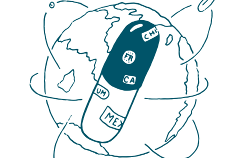 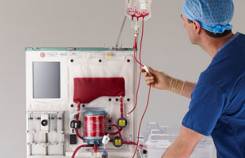 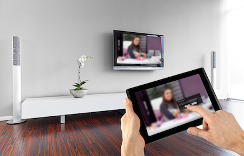 SUPPORTO ALLA FONDAZIONE ALTRAN 
UN SISTEMA INTELLIGENTE PER TRASPORTARE GLI ORGANI DONATI
HEALTHCARETRACCIABILITA’ DEI FARMACI E LOTTA ALLA CONTRAFFAZIONE DEI MEDICINALI
TELECOM & MEDIAINTERNET OF THINGS
La Fondazione Altran per l’Innovazione ha premiato OrganOx metra system. Supportato da Altran UK, OrganOx™ metra™ è un sistema rivoluzionario progettato per mantenere gli organi in vita in stato fisiologico fino a 24 ore. Questo è il principale miglioramento, che va oltre il convenzionale processo freddo attualmente usato per preservare gli organi.
Ogni anno centomila persone muoiono per l’assunzione di farmaci contraffatti poichè al momento non esiste un metodo per tracciare il percorso del farmaco dalla fabbrica al rivenditore fino al distributore. Grazie a “Safer Pharma for the World”, Altran sta refereziando le migliori pratiche di tracciabilità e autenticazione per stabilire uno standard internazionale comune a tutti gli stakeholders.
Nell’ambito della Connected TV Eco-System, Altran ha sviluppato un nuovo dimostratore chiamato Vi2ion. Basato sulla gestione del secondo schermo, consente agli spettatori della TV connessa di ricevere contenuti personalizzati e arricchiti, nonché servizi sui loro tablet, smartphone o computer.
5
Leader globale
Che cosa facciamo?
Altran Italia
Le Certificazioni di PM
Gli Standard
Le KA del PM
2. CHE COSA FACCIAMO? 
INNOVAZIONE, IL NOSTRO DNA
Innovations are just ideas waiting to be made. 
Questo messaggio, rivolto agli attuali e futuri Innovation Makers, è un invito ad affrontare sfide altamente tecnologiche.
Supportare le aziende nel gestire i loro progetti innovativi di punta significa trovare professionisti dotati di un elevato profilo professionale e con competenze all’avanguardia, pronti a trasformare  le loro idee in innovazioni.
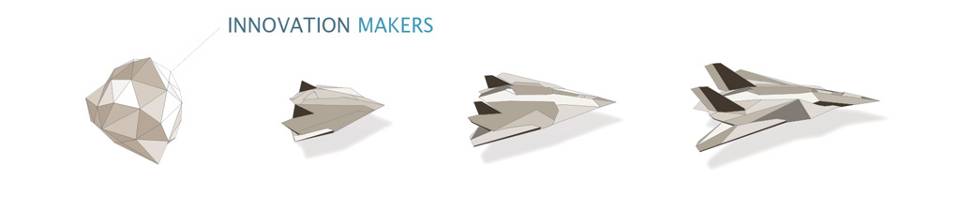 6
6
Leader globale
Che cosa facciamo?
Altran Italia
Le Certificazioni di PM
Gli Standard
Le KA del PM
3. ALTRAN ITALIA
Altran è nata in Italia nel 1996. Offre consulenza avanzata in ingegneria e innovazione e soddisfa le esigenze dei clienti con progetti turn key.
INNOVATION MAKERS*
oltre 2.200
RICAVI NEL 2014
€181,6 m
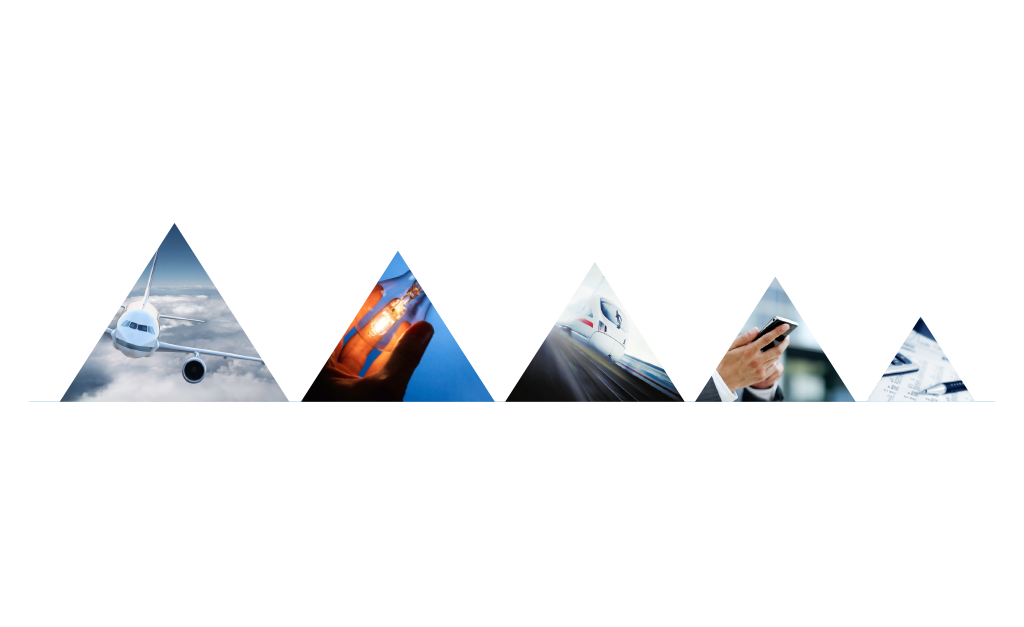 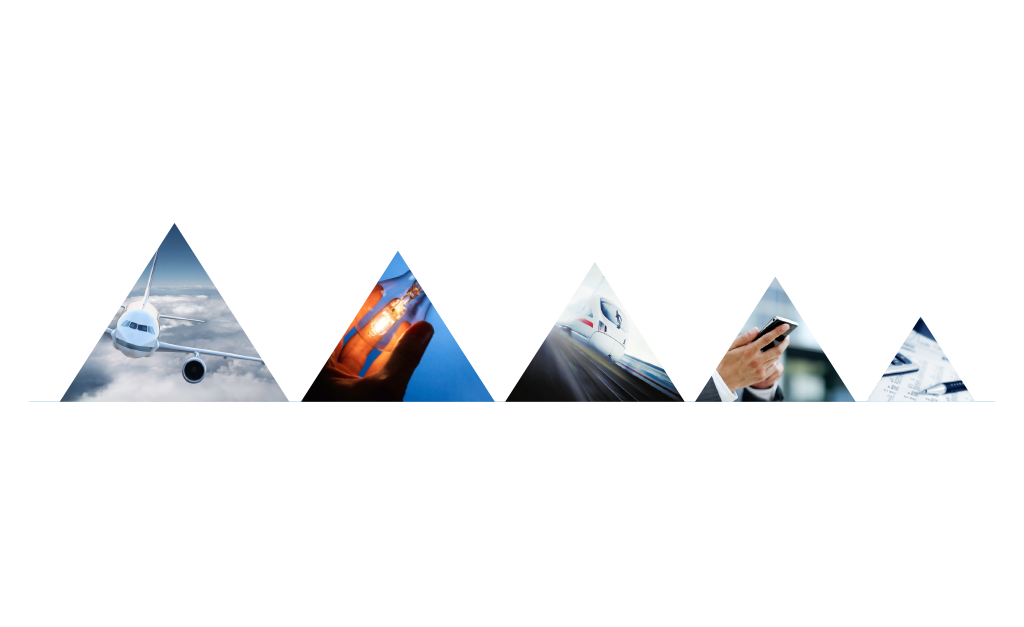 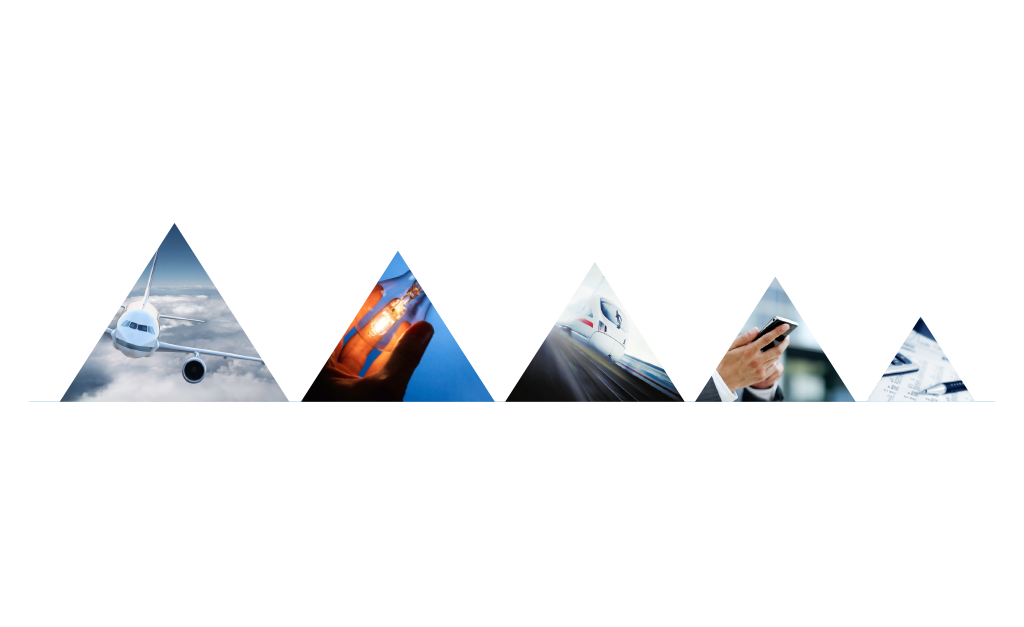 AEROSPACE, 
DEFENCE & RAILWAY
ENERGY, 
INDUSTRY
&LIFE 
SCIENCES
AUTOMOTIVE, 
INFRASTRUCTURE &TRANSPORTATION
TELECOMS & MEDIA
FINANCIAL SERVICES
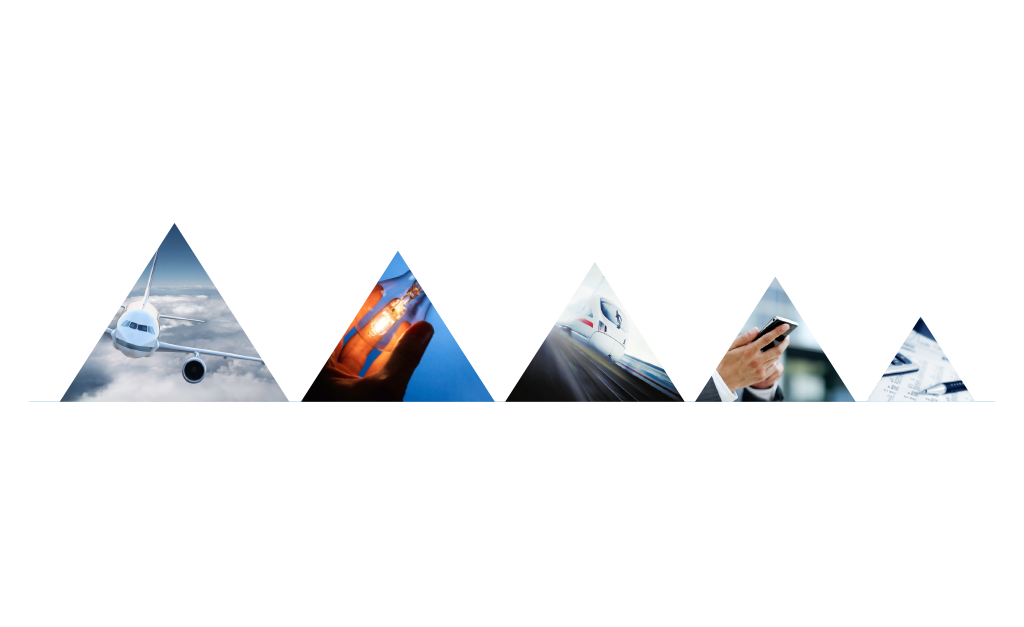 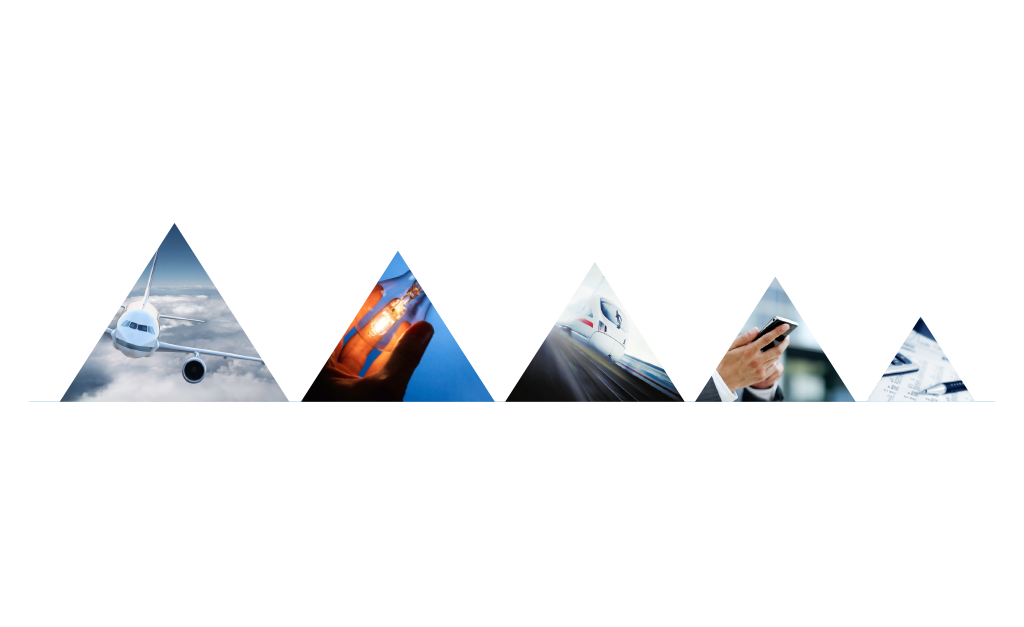 SEDI IN ITALIA
oltre 15
É organizzata in 5 settori industriali:


Altran Italia è certificata 
UNI ISO 9001
EN 9100:2009
UNI EN ISO 13485:2004 
UNI EN ISO 14001:2004
7
7
* Dipendenti di Altran Italia
Leader globale
Che cosa facciamo?
Altran Italia
Le Certificazioni di PM
Gli Standard
Le KA del PM
3.  ALTRAN ITALIA
     OFFERTA SPECIALISTICA
Lifecycle Experience
Intelligent Systems
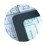 L’offerta Lifecycle Experience integra le competenze atte a supportare il Cliente lungo l’intero ciclo di vita del prodotto. Le offerte specialistiche di Altran Italia sono:
Reliability Base Cost Optimisation, la nostra offerta specializzata nel miglioramento di affidabilità, qualità e costo di prodotto e processo e supplier quality improvement
La nostra offerta in ambito Intelligent Systems  è articolata in solutions e laboratori specializzati in:
System Engineering
Software Engineering 
Electronics
Connectivity 
Safety 
in grado di fornire soluzioni sia specialistiche che integrate lungo l’intero ciclo di sviluppo in una
vasta gamma di settori industriali.
Sustainable Development: offerta specializzata nel fornire soluzioni di HSE performance management, 	conformità a normative e sviluppo di sistemi di 	   	  qualità, politiche integrate di prodotto ed 		    efficienza energetica
Altran Italia 
Top Offers
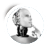 Mechanical Engineering
Information Systems
Grazie alla conoscenza approfondita e all’esperienza consolidata in differenti settori industriali, Altran ha sviluppato una vasta capacità di concept ed implementazione di soluzioni end-to-end offrendo un approccio industriale agli Information Systems.
L’offerta di Altran Italia di Business Intelligence è in grado di coprire l’intero ciclo di trasformazione di dati in conoscenza partendo dal data modeling, fino allo sviluppo di soluzioni di reporting, analytics e di sistemi di supporto alle decisioni su base matematico-statistica.
La nostra offerta in ambito mechanical product design  è concepita per rispondere ai più sfidanti bisogni in differenti ambiti e applicazioni industriali: 
Product Engineering Global Support per la gestione dei processi di progettazione
Servizi di Virtual Design, Validation & Simulation ad elevata flessibilità 
Soluzioni e know how specialistico su materiali compositi e avanzati, eco-design e  progettazione meccanica di  componenti elettronici e ottici
8
Leader globale
Che cosa facciamo?
Altran Italia
Le Certificazioni di PM
Gli Standard
Le KA del PM
3.  ALTRAN ITALIA
     OFFERTA SPECIALISTICA
Software Engineering 
Software Development, Model Base Development, Mission/Safety Critical, HMI, Windows/Web App, Mobile, Augmented Reality
Mechanical Engineering
Product Engineering Global Support, 
Virtual Design (CAD)  & Digital Mock up, Composite and  Advanced Materials, Additive Manufacturing
Mechanical Design for Electronics and Optical Devices

Virtual Validation
FE Analysis: Linear and Non linear analysis; Fatigue analysis; Multi body analysis; Mono dimensional analysis
CFD  Analysis: Steady analysis, Transient analysis, Fluid structural analysis, Combustion analysis, Mono dimensional analysis, Acoustic analysis
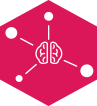 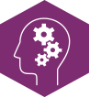 Electronics
HW&FW  Design & validation, Signal Processing & FPGA, Test Equipment Design
System Validation 
Software & System validation, HIL, Test Automation, Test Environment design
Functional Safety
Risk Assessment, Product Safety Analysis, Safety Process design
INTELLIGENT
SYSTEMS
MECHANICAL ENGINEERING
System  Engineering
Model Base SE, Requirement Based Management, Design To X, Analysis & Simulation
Connectivity
Connect to X solutions, M2M,  Internet of things
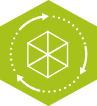 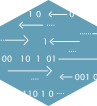 Sustainability
Energy Efficiency, HSE Management, Environmental Monitoring, Lifecycle Assessment, Sustainable Products, Corporate Social Responsibility
Business Intelligence
DWH, Reporting, Data Governance,  Big Data, Advanced Analytics & DSS
REBCO
Preventive Reliability & Problem Solving, Supplier Quality Growth, R&D Process Excellence, Operational Excellence
INFORMATION SYSTEMS
LIFECYCLE EXPERIENCE
Il nostro portafoglio di offerta per progetti specialistici e complessi!
9
Leader globale
Che cosa facciamo?
Altran Italia
Le Certificazioni di PM
Gli Standard
Le KA del PM
3. ALTRAN ITALIA ATTIVITA’ DI RESEARCH & INNOVATION
Servizi di Innovation Consulting
Promozione della cultura dell’innovazione
Innovation
Innovation Management 
servizi di consulenza
Innovation Management 
in Altran
Gestione delle attività R&I di Gruppo 
 Go to market degli innovation asset
Intellectual Property Management
Market & Technology Intelligence
Open Innovation 
Co-creazione di nuovi prodotti, servizi, modelli di business
Il triangolo della conoscenza
Networking con 
Università
Centri di Ricerca
Start-up
Research &
Development
Higher 
Education
R&D Management
Monitoraggio dei finanziamenti pubblici 
Coordinamento delle attività di R&S
Leader globale
Che cosa facciamo?
Altran Italia
Le Certificazioni di PM
Gli Standard
Le KA del PM
3. ALTRAN ITALIA
    I CLIENTI
Fra i nostri clienti figurano alcuni dei principali player del mercato nazionale, che riconoscono in Altran un partner di eccellenza.
ALCUNI DEI PRINCIPALI 
KEY ACCOUNTS di ALTRAN ITALIA
11
Leader globale
Che cosa facciamo?
Altran Italia
Le Certificazioni di PM
Gli Standard
Le KA del PM
3. ALTRAN ITALIA
MOBILITA’ E FORMAZIONE IN ALTRAN ITALIA
In Altran Italia le persone sono la forza e il motore che alimentano la crescita dell’azienda.
Puntiamo a valorizzare il capitale intellettuale attraverso percorsi di sviluppo e programmi di training.
MOV’ALTRAN
IMA
I dipendenti di Altran Italia svolgono un ruolo attivo nello sviluppo della propria carriera. Mov’Altran offre la possibilità di progettare il percorso di crescita professionale anche in termini di mobilità internazionale.
L’International Management Academy è la Corporate University del Gruppo. La sua mission è la formazione, lo sviluppo continuo e la cross fertilisation delle competenze di tutte le Famiglie Professionali presenti in azienda.
12
12
Leader globale
Che cosa facciamo?
Altran Italia
Le Certificazioni di PM
Gli Standard
Le KA del PM
3. ALTRAN ITALIA 
AES – ALTRAN EDUCATION SERVICES
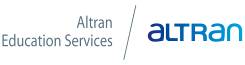 Altran Education Services (AES) è la qualificata risposta del Gruppo Altran ai bisogni di formazione tecnica e manageriale dei nostri clienti.
AES permette di accedere ad un’ampia offerta volta ad acquisire conoscenze e competenze strettamente legate alla consulenza  Altran in settori quali: Project Management, Innovation, Intelligent Systems. In Italia AES presenta un catalogo di corsi erogati prevalentemente in lingua italiana nella logica di prossimità commerciale ai clienti, che caratterizza Altran.

L’offerta formativa si estende alla seguenti aree disciplinari:
RAM&ILS, Analisi e Simulazione, Project, Risk, 	Planning,  Innovation Management, Safety, Business Intelligence, System Engineering,
Qualità, Linguaggi di Programmazione e IT Quality Assurance.

Il team dei Formatori è composto da:
 professionisti interni che mettono a disposizione la grande esperienza maturata sul campo unita alle competenze didattiche acquisite con un percorso aziendale di certificazione dei Formatori;
 specialisti esterni, in particolare docenti e ricercatori, del network Altran di partner accademici e tecnologici.
CORSI PREVISTI:

Standard: contenuti pre-definiti e tenuti nelle sedi Altran. 

Custom:  contenuti personalizzati e tenuti presso le sedi dei Clienti.



Per ulteriori informazioni: aes.italy@altran.com
13
Leader globale
Che cosa facciamo?
Altran Italia
Le Certificazioni di PM
Gli Standard
Le KA del PM
3. ALTRAN ITALIA
Altran Italia è Global R.E.P. (Registered Education Provider) approvato dal  PMI per offrire corsi di formazione utili al conseguimento di contact hours richieste come requisito per le  certificazioni del PMI ®
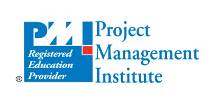 Ogni giorno, concretizziamo i progetti più complessi dei nostri Clienti e accresciamo la loro performance grazie alla nostra expertise, non solo teorica, in processi tecnologici e innovativi
OLTRE 50 CONSULTANTS NELLA COMMUNITY ALTRAN DI PROJECT MANAGEMENT
2,5%
2 000
28,3 %
Consultants con  Formazione 
di PM
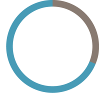 Certificati PMP®, Prince2
Più di 50 PMs
CONSULTANTS
Nelle 5 Divisioni Operative
71,7 % 
Engineering Consultants
I nostri Project Manager gestiscono i progetti in accordo alla metodologia PMI® e allo standard globale Altran ADMS (Altran Delivery Management System)
14
Leader globale
Che cosa facciamo?
Altran Italia
Le Certificazioni di PM
Gli Standard
Le KA del PM
3. ALTRAN ITALIA PROJECT MANAGEMENT TRAINING
Corso base di PM
Corso avanzato di PM
Corsi di Pianificazione
Corso di Risk Management
Corsi base di PM e corsi per la Preparazione alla certificazione CAPM® con test di ingresso e test finale.
I corsi di PM sono personalizzati in accordo al livello dei partecipanti e dei requisiti del cliente con esercitazioni su tecniche e tool.
Durata: 2-4 giorni
Corso avanzato di Project Management per la Preparazione alla certificazione PMP® con test di ingresso e simulazione d’esame.
Il corso si basa sui principi e sulle Knowledge Area del PMBoK del PMI.

Durata: 6 giorni
Corsi base e avanzati di Planning & Control Management con l’utilizzo di SW gestionali.
Corso per la Preparazione alla certificazione  SP®  con test di ingresso e simulazione d’esame.

Durata: 2-4 giorni.
(PDU*)
Corso di Project Risk Management in accordo alla practice standard del PMI per il Project Risk Management.

Durata: 2 giorni 
(PDU*)
I corsi possono essere personalizzati in base alle richieste del cliente
(*) Il corso rilascia PDU (Professional Development Units) per il mantenimento delle certificazioni del PMI
15
Leader globale
Che cosa facciamo?
Altran Italia
Le Certificazioni di PM
Gli Standard
Le KA del PM
4. LE CERTIFICAZIONI DI PROJECT MANAGEMENT
IL PMI FOOTPRINT
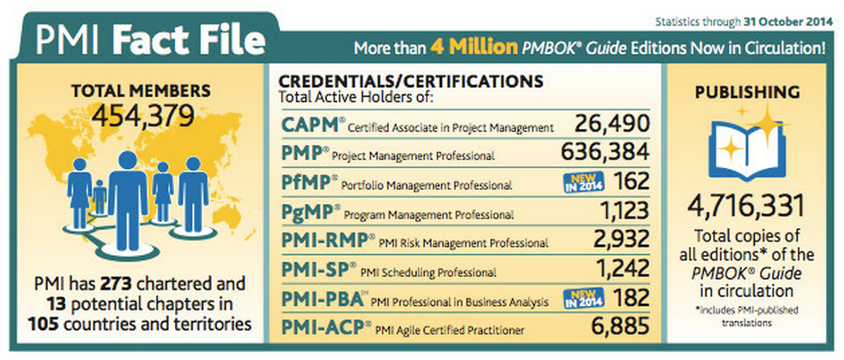 16
16
Leader globale
Che cosa facciamo?
Altran Italia
Le Certificazioni di PM
Gli Standard
Le KA del PM
4. LE CERTIFICAZIONI DI PROJECT MANAGEMENT
IL RUOLO DELLE CERTIFICAZIONI
Le certificazioni professionali sono importanti per:
Avere il riconoscimento a livello globale di conoscenze, competenze ed esperienza professionale di Project Management delle proprie risorse
Dimostrare l’impegno nella professione di PM
Preparare le proprie risorse a ricoprire ruoli con maggiori responsabilità
Partecipare a network professionali per lo sviluppo e condivisione di competenze
A livello internazionale le certificazioni di PM sono: 

Project Management Institute (PMI),

International Project Management Association (IPMA)  

Office of Government and Commerce (OGC) (PRINCE2)
17
17
Leader globale
Che cosa facciamo?
Altran Italia
Le Certificazioni di PM
Gli Standard
Le KA del PM
4. LE CERTIFICAZIONI DI PROJECT MANAGEMENT
IL RUOLO DELLE CERTIFICAZIONI
18
18
Leader globale
Che cosa facciamo?
Altran Italia
Le Certificazioni di PM
Gli Standard
Le KA del PM
4. LE CERTIFICAZIONI DI PROJECT MANAGEMENT
IL RUOLO DELLE CERTIFICAZIONI
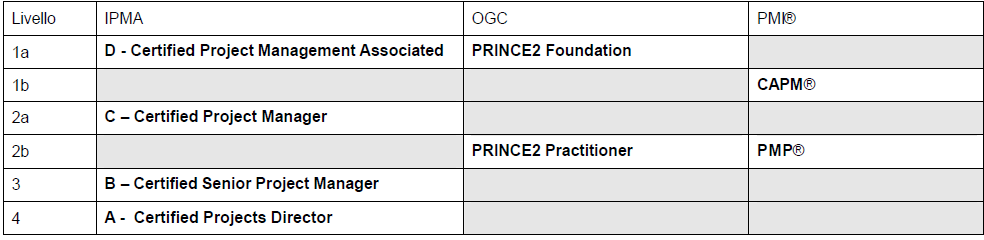 19
19
Leader globale
Che cosa facciamo?
Altran Italia
Le Certificazioni di PM
Gli Standard
Le KA del PM
4. LE CERTIFICAZIONI DI PROJECT MANAGEMENT
IL RUOLO DELLE CERTIFICAZIONI
20
20
Leader globale
Che cosa facciamo?
Altran Italia
Le Certificazioni di PM
Gli Standard
Le KA del PM
5. GLI STANDARD DI PROJECT MANAGEMENT
Standard sviluppati: 
ANSI/PMI 99-001-2008; 
IEEE Std 1490-2003, Guide Adoption of PMI Standard; 
ISO 21500:2012, Guidance on Project Management.

Il PMI (Project Management Institute) ha creato standard internazionali e promuove il Project Management:
Come l’applicazione di conoscenza, capacità, strumenti e tecniche alle attività di progetto per soddisfarne i requisiti
Attraverso la diffusione del PMBoK (Project Management Body of Knowledge) 

La formazione deve basarsi su uno standard riconosciuto a livello internazionale ed essere in linea con una certificazione professionale
21
21
Leader globale
Che cosa facciamo?
Altran Italia
Le Certificazioni di PM
Gli Standard
Le KA del PM
5. GLI STANDARD DI PROJECT MANAGEMENT
A Guide to the Project Management Body of Knowledge (PMBOK®) – Fifth Edition 
The Standard for Program Management - Third Edition
The Standard for Portfolio Management - Third Edition
Organizational Project Management Maturity Model (OPM3 ® ) – Third Edition
Practice Standard for Project Configuration Management
Practice Standard for Earned Value Management – Second Edition
Practice Standard for Project Risk Management - 2009
Practice Standard for Scheduling – Second Edition
Practice Standard for Work Breakdown Structures - Second Edition 
Practice Standard for Project Estimating
Project Manager Competency Development Framework—Second Edition
Supply market
Foundational Standards
Title
Practice Standards & Framework
Construction Extension to the PMBOK® Guide - Third Edition 
Government Extension to the PMBOK® Guide - Third Edition
Software Extension to the PMBOK® Guide Fifth Edition
Business Analysis for Practitioners: A Practice Guide
Implementing Organizational Project Management: A Practice Guide
Navigating Complexity: A Practice Guide
Managing Change in Organizations: A Practice Guide
Title
Title
PMI Standards Extensions
Practice Guides
22
22
Leader globale
Che cosa facciamo?
Altran Italia
Le Certificazioni di PM
Gli Standard
Le KA del PM
6. LE KNOWLEDGE AREA DEL PROJECT MANAGEMENT
COS’E’ IL PROJECT MANAGEMENT?
Il project management è l’applicazione di conoscenze, competenze, strumenti e tecniche alle attività di progetto in grado di soddisfarne i requisiti richiesti; 

Il project management presuppone una precisa individuazione dei requisiti del progetto.

Il project management comporta una attenta valutazione dei bisogni e delle aspettative riposte nel progetto, nel corso della sua pianificazione e realizzazione.
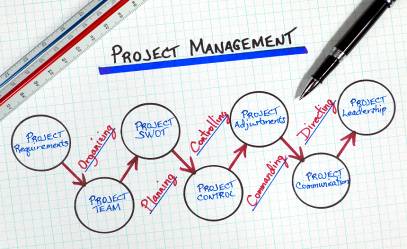 23
23
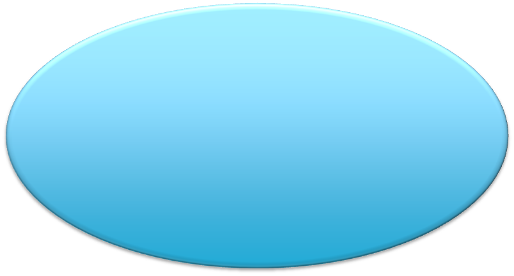 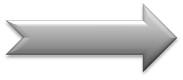 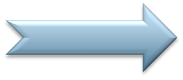 Initiating
Closing
Leader globale
Che cosa facciamo?
Altran Italia
Le Certificazioni di PM
Gli Standard
Le KA del PM
6. LE KNOWLEDGE AREA DEL PROJECT MANAGEMENT
I Gruppi di Processo e le Knowledge Area
I processi sono suddivisi in cinque gruppi, ciascuno dei quali rappresenta una fase di gestione del progetto:
Initiating - regola l’inizio ufficiale del progetto.
Planning - definisce uno schema per indirizzare correttamente la realizzazione del progetto.
Executing - coordina persone e altre risorse per portare a termine il piano di progetto.
Monitoring & Controlling - assicura che gli obiettivi del progetto siano raggiunti, misurando l’avanzamento e prendendo azioni correttive.
Closing - formalizza l’accettazione del progetto, portandolo ad una chiusura ordinata.
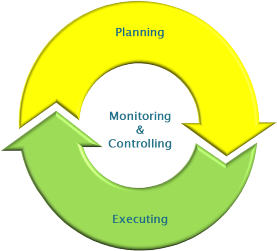 24
24
Leader globale
Che cosa facciamo?
Altran Italia
Le Certificazioni di PM
Gli Standard
Le KA del PM
6. LE KNOWLEDGE AREA DEL PROJECT MANAGEMENT
I Gruppi di Processo e le Knowledge Area
Ciascuna Area di conoscenza riguarda una disciplina di gestione del progetto:
Integration - assicura che i vari elementi del progetto siano correttamente coordinati. 
Scope - assicura che il progetto includa tutto il lavoro richiesto per completarlo con successo. 
Time - assicura il completamento del progetto secondo i tempi stabiliti.
Cost - assicura che il progetto sia completato entro il budget stabilito. 
Quality - assicura che il progetto soddisfi le necessità per cui è nato.
Human Resource - assicura l’uso più efficace delle persone coinvolte nel progetto.
Communications - assicura una appropriata e tempestiva creazione, raccolta, distribuzione e archiviazione delle informazioni di progetto.
Risk - identifica, analizza e fa fronte ai rischi di progetto. 
Procurement - provvede all’acquisizione di beni e servizi all’esterno. 
Stakeholder – assicura l’identificazione e la gestione delle persone o delle organizzazioni che potrebbero avere un impatto sul progetto.
25
Leader globale
Che cosa facciamo?
Altran Italia
Le Certificazioni di PM
Gli Standard
Le KA del PM
6. LE KNOWLEDGE AREA DEL PROJECT MANAGEMENT
I Gruppi di Processo e le Knowledge Area
Schema di raggruppamento dei processi:
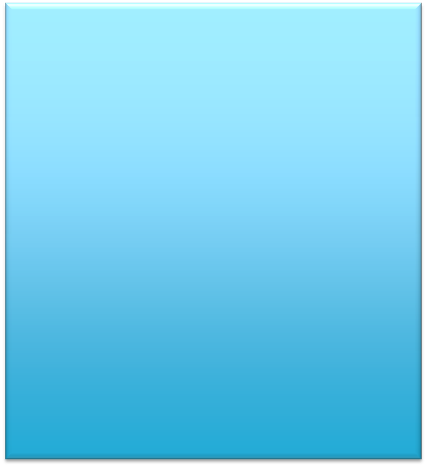 Project INTEGRATION Management
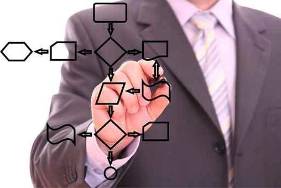 Project SCOPE Management
Project TIME Management
Aree
Project COST Management
Project QUALITY Management
Gruppi
Project HUMAN RESOURCE Management
Project COMMUNICATIONS Management
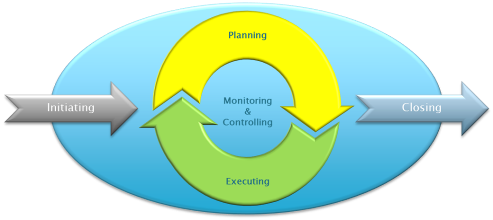 Project RISK Management
Project PROCUREMENT Management
Project STAKEHOLDER Management
26
Leader globale
Che cosa facciamo?
Altran Italia
Le Certificazioni di PM
Gli Standard
Le KA del PM
6. LE KNOWLEDGE AREA DEL PROJECT MANAGEMENT
Project Integration Management
Direct and Manage Project WORK
MONITOR AND CONTROL Project WORK
Develop Project
Management Plan
PERFORM INTEGRATED CHANGE CONTROL
INTEGRATION MANAGEMENT
Develop project charter
Close Project or Phase
L’area di conoscenza comprende i processi e le attività necessari ad identificare, definire, combinare, unificare e coordinare i vari processi e le attività di gestione del progetto.
L’Integration, perno del ciclo “plan-do-check-act” (Shewart/Deming),  assicura che i vari elementi di progetto siano correttamente coordinati.
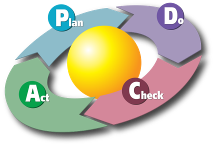 L’Integration è fondamentale per tenere sotto controllo l’esecuzione del progetto fino al suo completamento, per la gestione con successo delle aspettative degli stakeholders e per il pieno rispetto dei requisiti di progetto.
L’Integration comprende le attività necessarie a gestire i documenti di progetto in modo da assicurarne la coerenza con il Project Management Plan ed i deliverable previsti.
27
Leader globale
Che cosa facciamo?
Altran Italia
Le Certificazioni di PM
Gli Standard
Le KA del PM
6. LE KNOWLEDGE AREA DEL PROJECT MANAGEMENT
Project Scope Management
SCOPE MANAGEMENT
CONTROL SCOPE
COLLECT
REQUIREMENTS
CREATE WBS
VALIDATE
SCOPE
Plan Scope Management
Define scope
Lo Scope Management comprende i processi necessari per assicurare che il progetto fornisca tutto e solo il prodotto/servizio richiesto. È costituito da:
Pianificare la gestione dell’ambito - dettaglia le modalità con cui sarà gestito l’ambito di progetto e quali template saranno utilizzati. Formalizza anche la gestione delle richieste di modifica di ambito [Scope Change Request ]
Raccolta dei requisiti – definisce  e documenta i requisiti  degli Stakeholder
Definizione dell'ambito – sviluppa, nel dettaglio,  il project scope
Creazione della WBS - scompone i deliverable di progetto in componenti più piccole
Validazione dell'ambito – formalizza l'accettazione del completamento dei deliverable di progetto
Controllo dell'ambito -  monitora le specifiche di prodotto (Product Scope) e dell‘ambito di progetto (Project Scope), gestisce le modifiche rispetto al Project Scope Baseline
28
Leader globale
Che cosa facciamo?
Altran Italia
Le Certificazioni di PM
Gli Standard
Le KA del PM
6. LE KNOWLEDGE AREA DEL PROJECT MANAGEMENT
Project Time Management
DEVELOP
SCHEDULE
CONTROL
Schedule
ESTIMATE
ACTIVITY
DURATIONS
ESTIMATE
ACTIVITY
RESOURCES
PLAN 
SCHEDULE
MANAGEMENT
DEFINE 
ACTIVITIES
SEQUENCE
ACTIVITIES
TIME
MANAGEMENT
Sono inclusi i processi necessari ad assicurare il completamento del progetto nei tempi previsti. L’elemento fondamentale trattato in quest’area di conoscenza è lo Schedule, con cui si intende sia l’insieme dei dati alla base della pianificazione dei tempi, che i calcoli effettuati per produrla.
I sei processi di quest’area di conoscenza che fanno parte del gruppo di processi di pianificazione (Plan Schedule Management, Define Activities, Sequence Activities, Estimate Activity Resources, Estimate Activity Durations, Develop Schedule e Control Schedule), sono così strettamente collegati da essere visti in molti ambiti come un unico processo.
29
Leader globale
Che cosa facciamo?
Altran Italia
Le Certificazioni di PM
Gli Standard
Le KA del PM
6. LE KNOWLEDGE AREA DEL PROJECT MANAGEMENT
Project Cost Management
La stima dei costi è influenzabile soprattutto all’inizio del progetto, è necessario completare la definizione dell’ambito.
ESTIMATE COSTS
CONTROL COSTS
DETERMINE BUDGET
Plan COST Management
COST MANAGEMENT
Occorre tenere presente che i costi hanno una valenza diversa alla vista dei singoli stakeholder; ad esempio un elemento acquistato può essere misurato all’ordine, alla sua ricezione, quando lo si paga, quando si registra nella contabilità del progetto. 
Nella gestione dei costi del progetto occorre tenere in considerazione anche le decisioni che si prendono e che abbiano impatto sui costi successivi di uso, manutenzione e supporto del prodotto, servizio o risultato del progetto. Se ad esempio si prevedono limitate revisioni del progetto, il Cliente potrebbe avere costi operativi superiori.
30
Leader globale
Che cosa facciamo?
Altran Italia
Le Certificazioni di PM
Gli Standard
Le KA del PM
6. LE KNOWLEDGE AREA DEL PROJECT MANAGEMENT
Project Quality Management
La gestione della qualità comprende tutte le attività necessarie affinché vengano rispettati i requisiti di progetto.
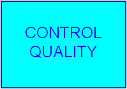 PERFORM QUALITY ASSURANCE
Plan QUALITY Management
QUALITY MANAGEMENT
Si realizza nel ciclo plan-do-check-act, tramite un miglioramento continuo dei processi (Process Improvement [Deming]), durante tutta la durata del progetto e si declina nei processi necessari a: 
Identificare le specifiche di qualità.
Documentare i metodi che il progetto userà per raggiungerle.
Implementare tali specifiche nel project management, nel progetto e nel prodotto.
Eseguire le analisi ed i controlli di eventuali scostamenti richiedendo eventuali cambiamenti.
Deve essere gestita sia la qualità del progetto che quella del prodotto. Quest’ultima può configurarsi in modo anche molto diverso in funzione del tipo di prodotto oggetto del progetto.
31
Leader globale
Che cosa facciamo?
Altran Italia
Le Certificazioni di PM
Gli Standard
Le KA del PM
6. LE KNOWLEDGE AREA DEL PROJECT MANAGEMENT
Project Human Resource Management
PLAN HUMAN RESOURCE Management
ACQUIRE PROJECT TEAM
DEVELOP PROJECT TEAM
MANAGE PROJECT TEAM
HUMAN RESOURCE MANAGEMENT
Il Project Manager, in questa area, si adopera per:
Organizzare, Gestire e Condurre un Project Team
Coinvolgere i membri del team nelle fasi iniziali della pianificazione del progetto al fine di migliorare la competenza e rafforzare l’impegno al progetto.
Sviluppare performance ordinarie in performance straordinarie.
Provvedere ad assicurarsi le persone giuste, nei posti giusti al momento adeguato.
Acquisire una chiara comprensione del comportamento umano e delle dimensioni dell’organizzazione
Definire formalmente Ruoli e Responsabilità all’interno del Team di progetto
Prevedere sistemi di riconoscimenti e premi  si dalla fase di pianificazione
Assicurarsi che ogni membro del team abbia un comportamento etico
Le attività di HR Management necessitano di una documentazione formale
32
Leader globale
Che cosa facciamo?
Altran Italia
Le Certificazioni di PM
Gli Standard
Le KA del PM
6. LE KNOWLEDGE AREA DEL PROJECT MANAGEMENT
Project Communication Management
PLAN COMMUNICATION Management
MANAGE COMMUNICATIONS
Control Communications
COMMUNICATIONMANAGEMENT
Questa KA descrive i processi necessari alla tempestiva e appropriata pianificazione, raccolta, produzione, diffusione, archiviazione, recupero, controllo, monitoraggio e disposizione definitiva delle informazioni relative a un progetto. 
I responsabili di progetto (Project Manager) passano la maggior parte del loro tempo a comunicare con i membri del team ed altri stakeholder di progetto, sia interni (a tutti i livelli organizzativi) che esterni all'organizzazione.
Modelli di comunicazione  (non-verbale, percentuale di comunicazione non verbale, paraverbale, ascolto attivo, efficace, feedback, rumore)
Tipi di comunicazione (formale/informale scritta, formale/informale verbale)
Tecnologie di comunicazione
Metodi di comunicazione (interattiva, comunicazioni pull/push)
Canali di comunicazione
Percentuale di tempo che il PM dedica alla comunicazione
Controllo delle comunicazioni
33
Leader globale
Che cosa facciamo?
Altran Italia
Le Certificazioni di PM
Gli Standard
Le KA del PM
6. LE KNOWLEDGE AREA DEL PROJECT MANAGEMENT
Project Risk Management
PLAN RISK Management
IDENTIFY RISK
PERFORM QUALITATIVE RISK ANALYSIS
PERFORM QUANTITATIVE RISK ANALYSIS
PLAN RISK RESPONSE
Control 
RISKS
RISK MANAGEMENT
Gli obiettivi alla base della gestione dei rischi di progetto consistono nell’aumentare la probabilità e l’impatto di eventi positivi e nel diminuire la probabilità e l’impatto di eventi dannosi per il progetto.
Il rischio di progetto ha origine dalle situazioni di incertezza che caratterizzano tutti i progetti.  I rischi noti sono quelli che sono stati identificati e analizzati e che possono essere gestiti. Nel caso si decida di non gestirli direttamente (ad es. in caso sia economicamente non conveniente),  allora si può accantonare una somma nel caso il rischio si verifichi (contingency reserve).
I rischi sconosciuti non possono essere gestiti in modo proattivo come nel precedente caso e quindi solitamente si sceglie di accantonare una somma per fare fronte alle conseguenze derivanti dal verificarsi di rischi sconosciuti (management reserve).
Organizzazioni e stakeholder sono portati ad accettare i rischi a seconda del loro grado di attitudine al rischio (risk tolerance, risk threshold).
34
Leader globale
Che cosa facciamo?
Altran Italia
Le Certificazioni di PM
Gli Standard
Le KA del PM
6. LE KNOWLEDGE AREA DEL PROJECT MANAGEMENT
Project Procurement Management
PLAN PROCUREMENT Management
CONDUCT PROCUREMENTs
CONTROL PROCUREMENTS
CLOSE PROCUREMENTS
PROCUREMENT MANAGEMENT
La gestione dell’approvvigionamento comprende i processi necessari per l’acquisizione di prodotti, servizi o risultati dall’esterno.
L’approvvigionamento è regolato da un contratto, un documento legale che sancisce un accordo che obbliga il venditore a fornire i prodotti, servizi o risultati in esso indicati e obbliga l’acquirente a fornire un compenso monetario  o diversamente specificato. 
Il contratto può essere più o meno complesso riflettendo la complessità del prodotto o servizio oggetto del contratto stesso.  Il contratto è comunque sempre un accordo formale.
La gestione dell’approvvigionamento contempla le attività finalizzate alla gestione, amministrazione e controllo degli obblighi sanciti nel contratto.
Eventuali modifiche devono essere effettuate solamente in forma scritta.
L’applicazione del contratto consente di diminuire i rischi di progetto.
35
Leader globale
Che cosa facciamo?
Altran Italia
Le Certificazioni di PM
Gli Standard
Le KA del PM
6. LE KNOWLEDGE AREA DEL PROJECT MANAGEMENT
Project Stakeholder Management
PLAN STAKEHOLDER MANAGEMENT
CONTROL STAKEHOLDER MANAGEMENT
IDENTIFY STAKEHOLDERS
MANAGE STAKEHOLDER ENGAGEMENT
STAKEHOLDER MANAGEMENT
Questa KA include i processi necessari per identificare persone, gruppi o organizzazioni che possono influenzare o essere influenzati dal progetto, in modo positivo o negativo, analizzare le aspettative degli stakeholder ed il loro impatto sul progetto e sviluppare appropriate strategie di gestione per coinvolgere efficacemente gli stakeholder nelle decisione e nell’esecuzione del progetto.
La gestione degli stakeholder si focalizza sulla comunicazione continua per comprendere le loro esigenze ed aspettative, affrontando le questioni quando si presentano, gestendo i conflitti di interessi, favorendo un appropriato  coinvolgimento degli stakeholder nelle decisioni e nelle attività di progetto. 
La soddisfazione degli stakeholder (stakeholder satisfaction) deve essere gestita come obiettivo chiave del progetto.
L’abilità del PM di identificare correttamente e gestire nel modo appropriato gli stakeholder che possono avere una forte influenza sul progetto, può fare la differenza tra il successo o il fallimento del progetto.
36